УРОКИ  МУДРОЇ  СОВИ
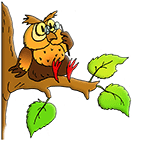 Додавання  і  віднімання  раціональних чисел
-1,2+(-0,8)
Вивчи правила
Вивчи правила
Вивчи правила
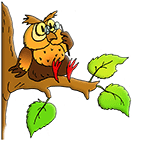 МОЛОДЕЦЬ!
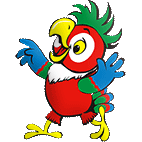 -2
-0,4
0,4
2
-0,7+1,2
Вивчи правила
Вивчи правила
Вивчи правила
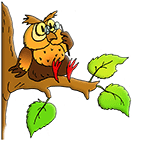 МОЛОДЕЦЬ!
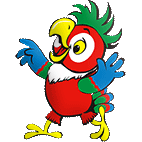 -1,9
0,5
1,9
-0,5
0,8-(-0,9)
Вивчи правила
Вивчи правила
Вивчи правила
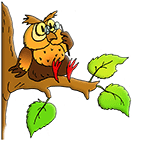 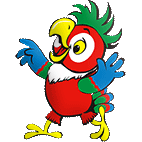 МОЛОДЕЦЬ!
0,1
-0,1
1,7
-1,7
-1,2-0,9
Вивчи правила
Вивчи правила
Вивчи правила
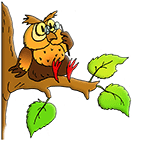 МОЛОДЕЦЬ!
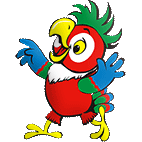 -0,3
-2,1
2,1
0,3
1,05-(-1.1)
Вивчи правила
Вивчи правила
Вивчи правила
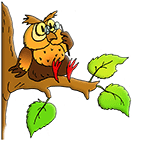 МОЛОДЕЦЬ!
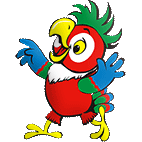 -0,6
0,6
2,15
-2,15
2,4-3,2
Вивчи правила
Вивчи правила
Вивчи правила
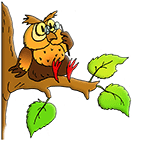 МОЛОДЕЦЬ!
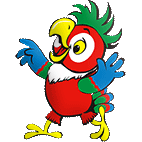 0,8
-0,8
5,6
-5,6
1-2,2
Вивчи правила
Вивчи правила
Вивчи правила
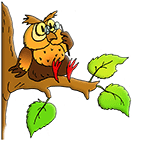 МОЛОДЕЦЬ!
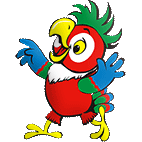 1,2
3,2
-1,2
-3,2
5,3+(-6,1)
Вивчи правила
Вивчи правила
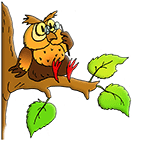 Вивчи правила
МОЛОДЕЦЬ!
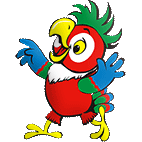 -0,8
11,4
0,8
-11,4
-6,2-(-5,5)
Вивчи правила
Вивчи правила
Вивчи правила
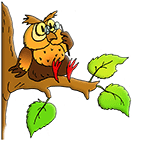 МОЛОДЕЦЬ!
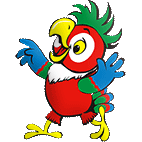 11,7
0,7
-11,7
-0,7
3,2+(-2,8)
Вивчи правила
Вивчи правила
Вивчи правила
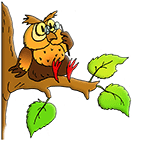 МОЛОДЕЦЬ!
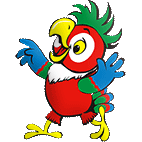 0,4
-6
-0,4
6
0-(-3,1)
Вивчи правила
Вивчи правила
Вивчи правила
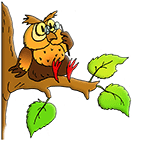 МОЛОДЕЦЬ!
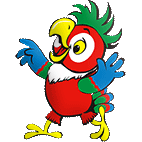 0
3,1
2,1
-3,1
-1,1+(-2,2)
Вивчи правила
Вивчи правила
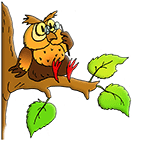 Вивчи правила
МОЛОДЕЦЬ!
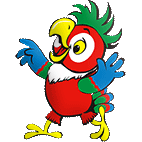 3,3
-1,1
-3,3
1,1
Презентацію підготувала
вчитель математики
Зеленогірської ЗОШ І-ІІІ ст.
Косюга Л.І.